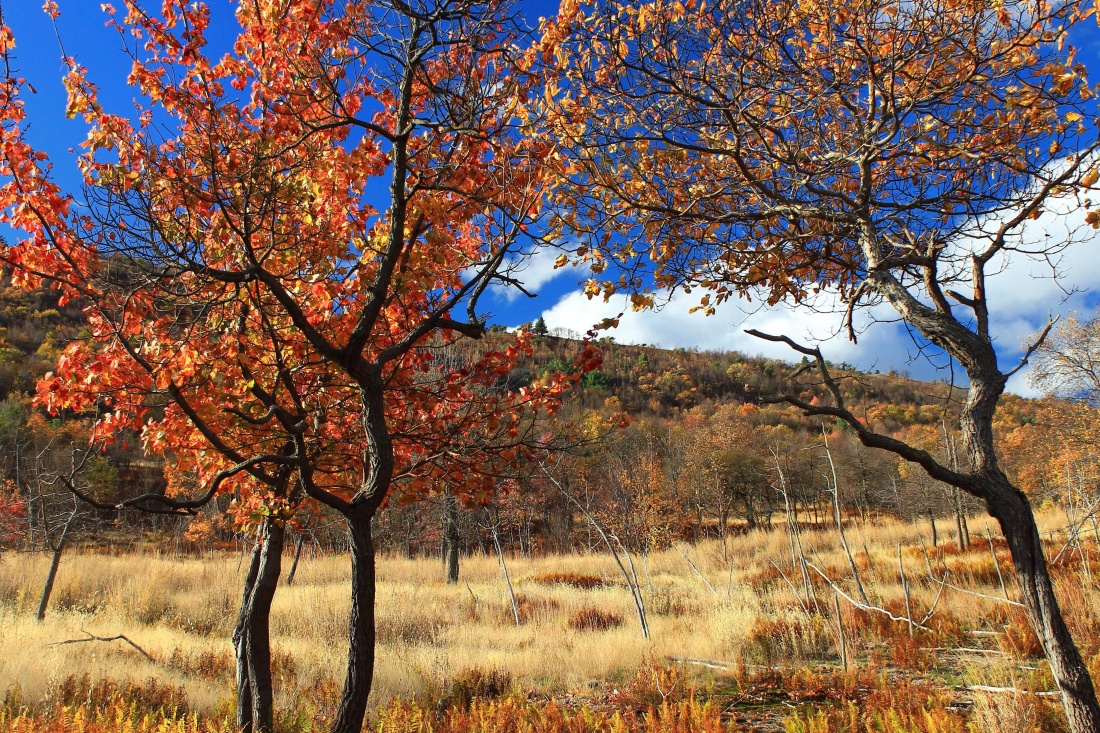 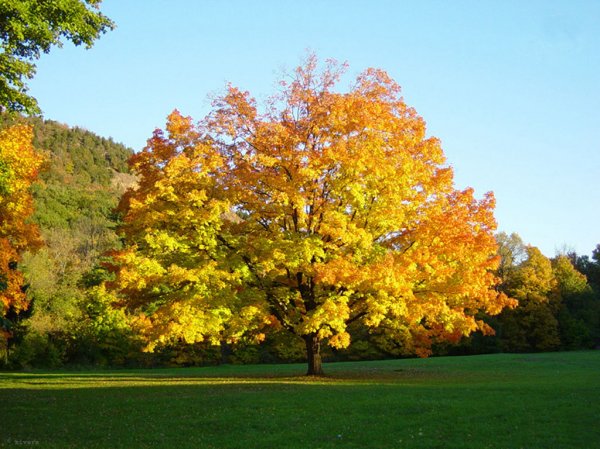 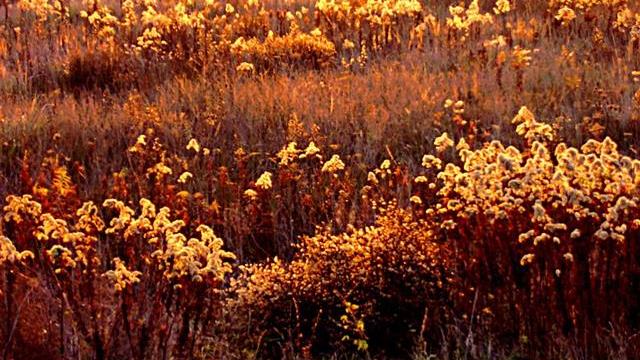 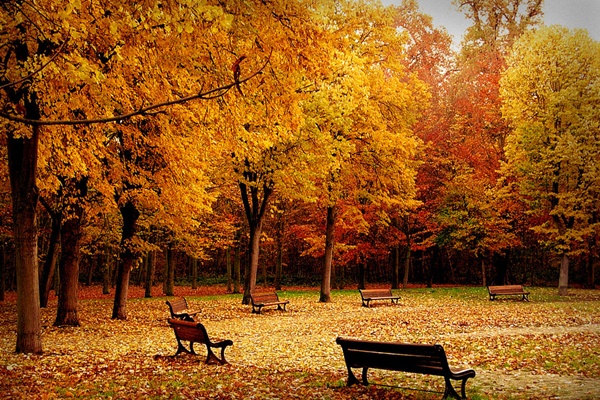 ЛИВАДА У ЈЕСЕН
ДАНИЛО  КИШ
ДАНИЛО КИШ
-рођен је у Суботици 1935., умро у Паризу 1989.године
-приповедач, драмски писац, преводилац, есејиста
-један од најзначајнијих писаца 20.века
Рани јади
Збирка приповедака чија је тема болно одрастање главног јунака, јеврејског дечака Андреаса Сема.
Дата су сећања на драга бића и у њој има доста аутобиографског.
,, ја до данас нисам у стању и још не  долазим у искушење да пишем о било чему другом...осим о ономе што сам лично како се то каже доживео, што ћу рећи видео, чуо, одболовао. Одатле у мојим књигама тзв. Удео аутобиографског...’’                                                 данило киш
Најзначајнија дела:
Рани јади (збирка приповедака)
Башта и пепео (роман)
Пешчаник (роман) 
-Дела која чине део породичног циклуса у којем лик Андреаса Сама трага за својом прошлошћу и успоменама из детињства)
Енциклопедија мртвих (збирка прича)
Књижевни род: епика
Књижевна врста: приповетка
Тема: пишчево сећање на оца
Идеја: пишчева жеља  да оживи детињство
Композиција приповетке

1.целина- дескриптивна – И нигде више шареног шатра
*опис ливаде на којој је била циркуска шатра
*опис ливаде у којој је природа нетакнута људском руком

2.целина-наративна- Одједном, са запада, израња из трава мој отац
*прича о измишљеном сусрету са изгубљеним оцем
Мање познате и непознате речи:
МЕЧКАР – особа која за новац приказује игру дресиране мечке
АТЛЕТА – спортски такмичар велике физичке снаге и увежбаности; рвач
ЈАРБОЛ – дугачка шипка на коју се качи застава
БАРЈАК – застава
ПЕЛИВАН – циркуски акробата на жици
БОТАНИКА – наука о биљкама
УМАК – сос
КИСЕЛИЦЕ – кисела чорба, кисело млеко
МИЛЕРАМ – павлака
ХЕРБАРИЈУМ – збирка пресованих биљака
ОПЕРВАЖАН-оивичен
ГОТСКИ- писано немачким писмом насталим у 12.веку
анализа
Ко је приповедач у овом дeлу? 
У ком лицу је написана ова приповетка? 
Уочи у првом пасусу заменичке и глаголске облике који упућују на лице. 
Након одласка циркуса и нестанка шареног вашара, остаје ливада са траговима присуства људи, али у раскошним бојама и мирисима јесени. Каква се атмосфера дочарава описом ливаде у јесен? 
Како приповедач доживљава долазак јесени? 
На шта га та појава подсећа?
У каквом су односу слике природе и очево понашање?
 Са чим се његов отац не слаже? 
На који начин приповедач показује очево неслагање? 
Шта на основу поступака Едуарда Сама можеш закључити о његовом карактеру? 
Објасни у каквом је односу опис јесењег пејзажа са губитком оца. 
Понови начине изражавања, а потом препознај које начине изражавања користи аутор у овој приповеци.
Стилске фигуре
епитети,
ономатопеја,
контраст (поређење по супротности)
Књижевни појмовник
афективно сећање
Афективним сећање спаја се време у причи са доживљајем света његових јунака.
нарација 
дескрипција
Verba volant, scripta manent .Речи лете, оно што је написано остаје.                                               Латинска изрека